COALITION FOR ADVANCING RESEARCH ASSESSMENT
DATE
PLACE
PRESENTER
Introducing a new Chapter
headline
Comparison 2
Comparison 1
3
HEadline
Bullet Point
Bullet Point
4
Add Quote here
Join and engage
Follow us! 

       @CoARAssessment  

	Coalition for Advancing 	Research Assessment


A question? 

Contact us at secretariat@coara.eu
Useful links:

CoARA website https://coara.eu
The governance documents
The Agreement full text
Sign the Agreement
CoARA News
FAQ
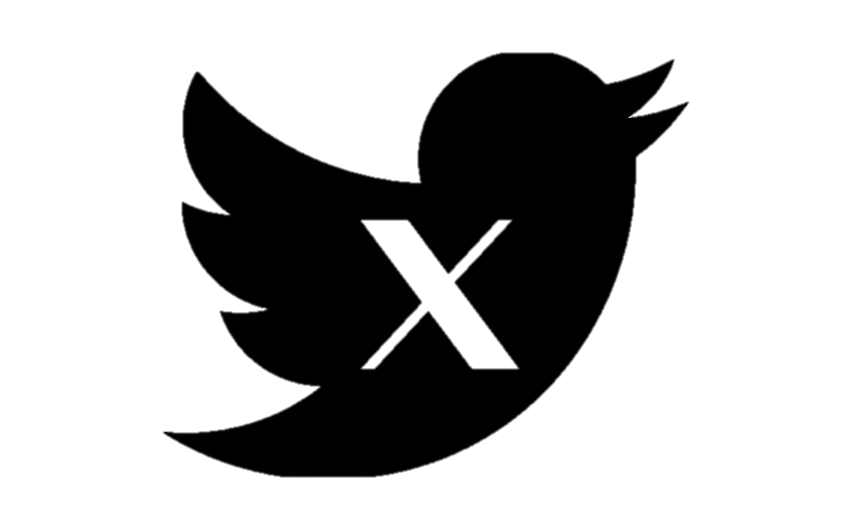 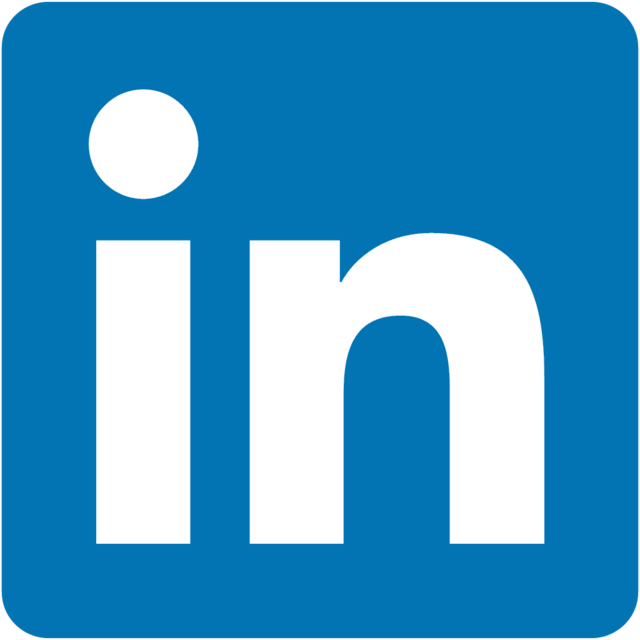 6
6
Icons / Pictos
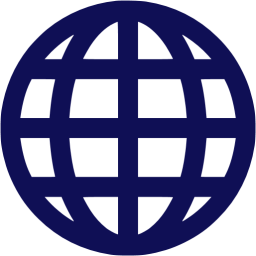 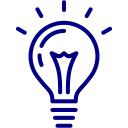 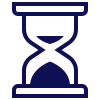 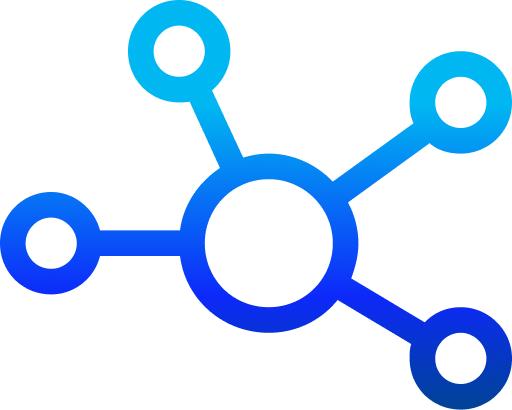 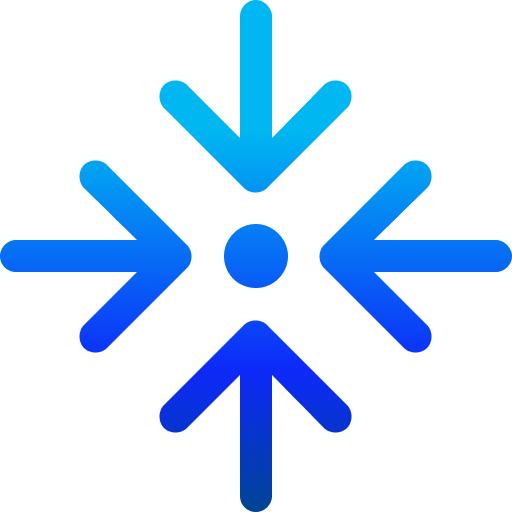 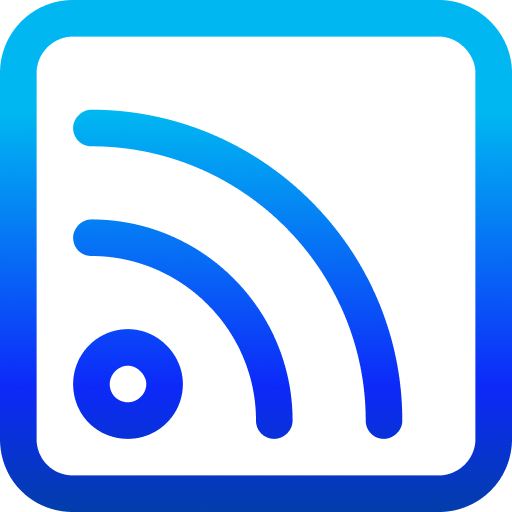 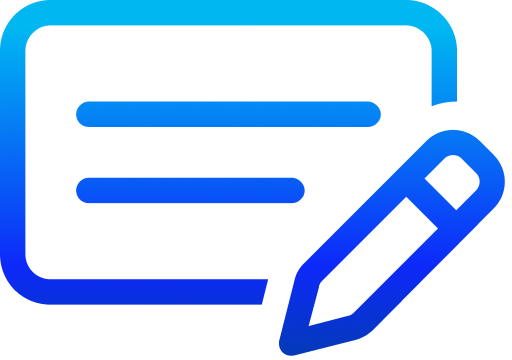 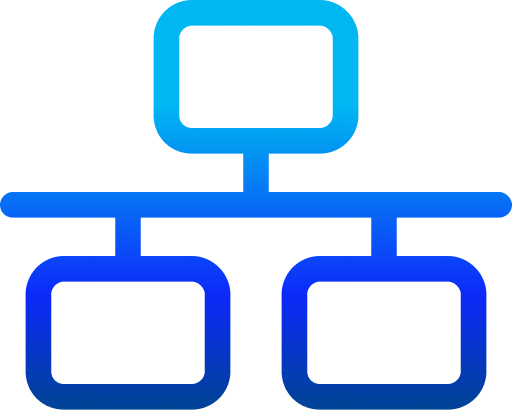 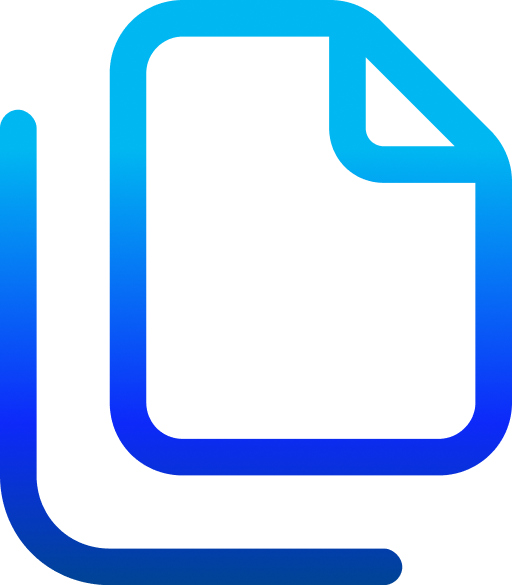 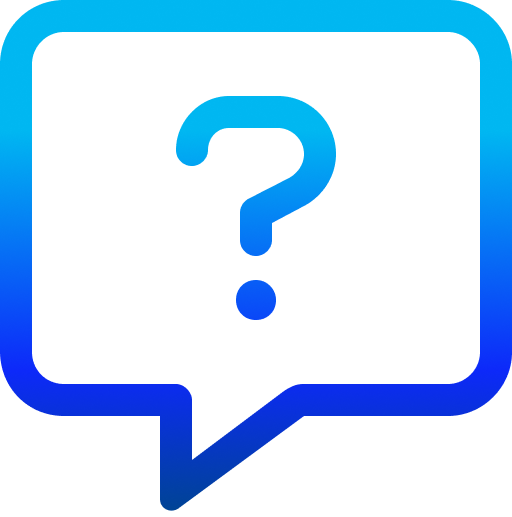 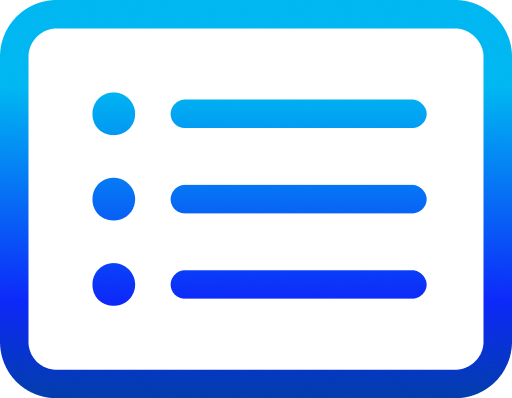 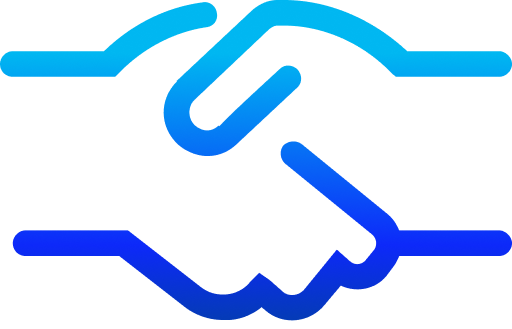 Logo
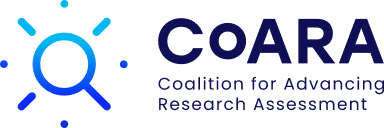 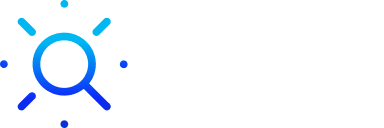 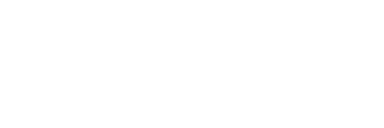 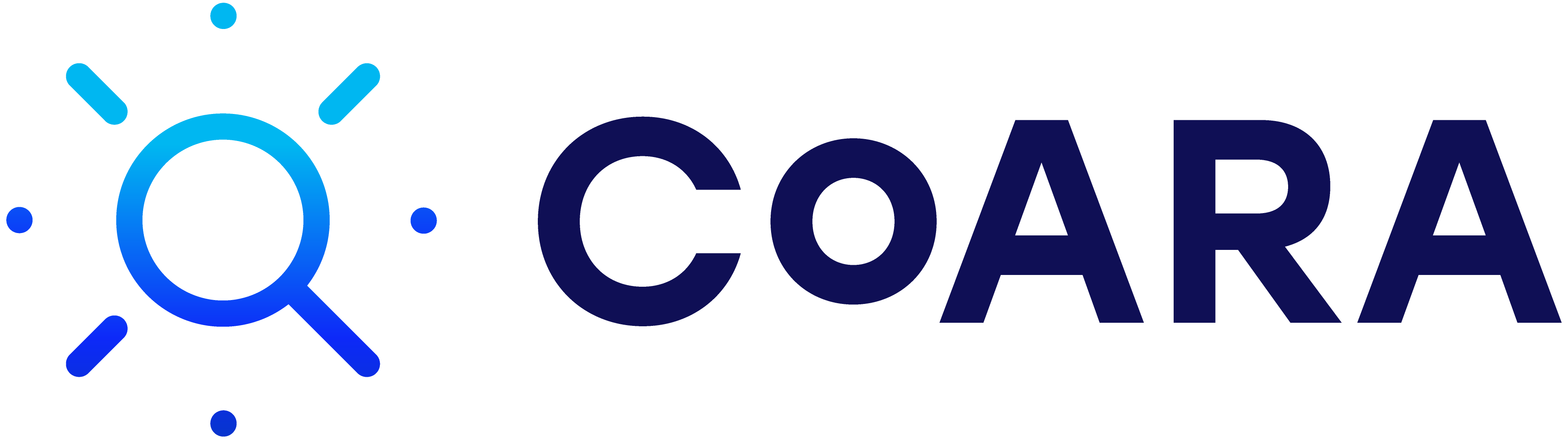 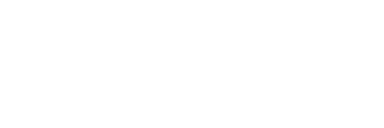 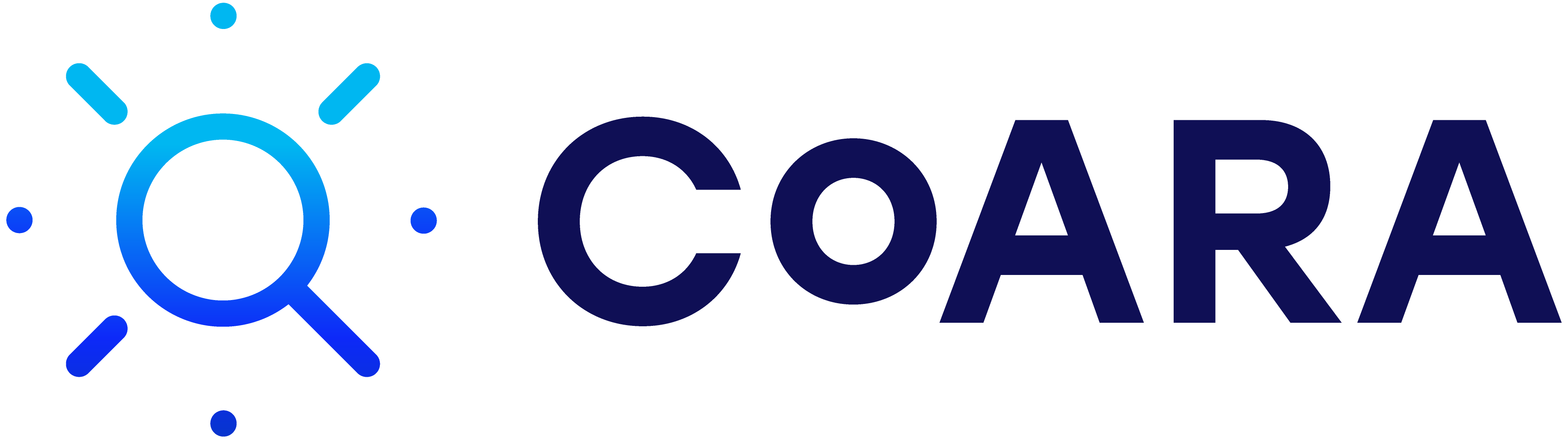 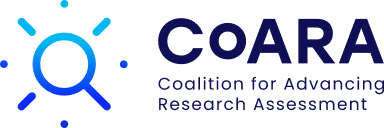